Genetic Engineering Images
Clones
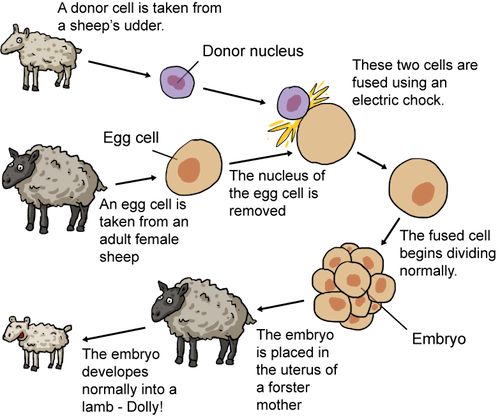 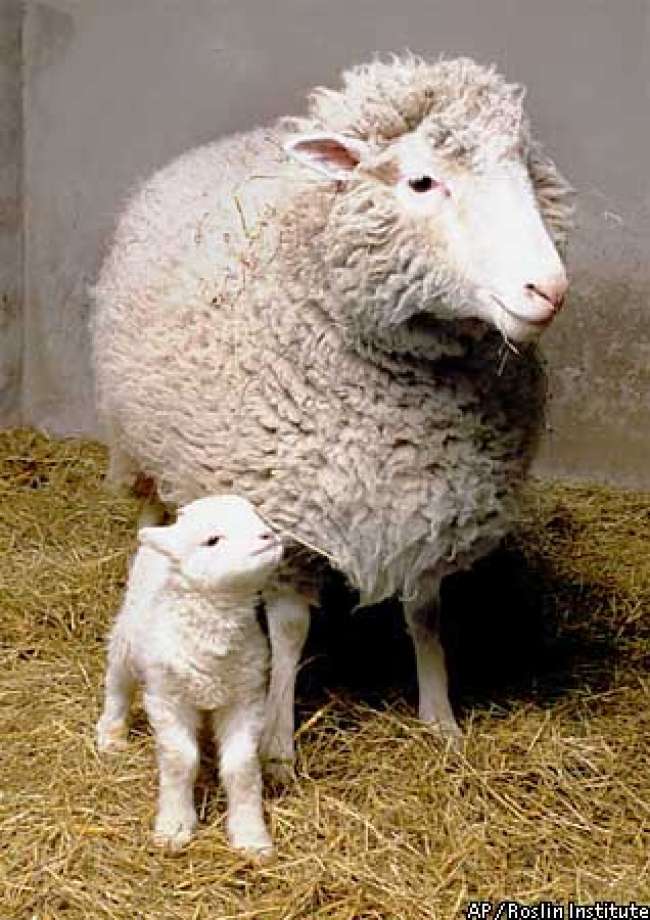 Selective Breeding
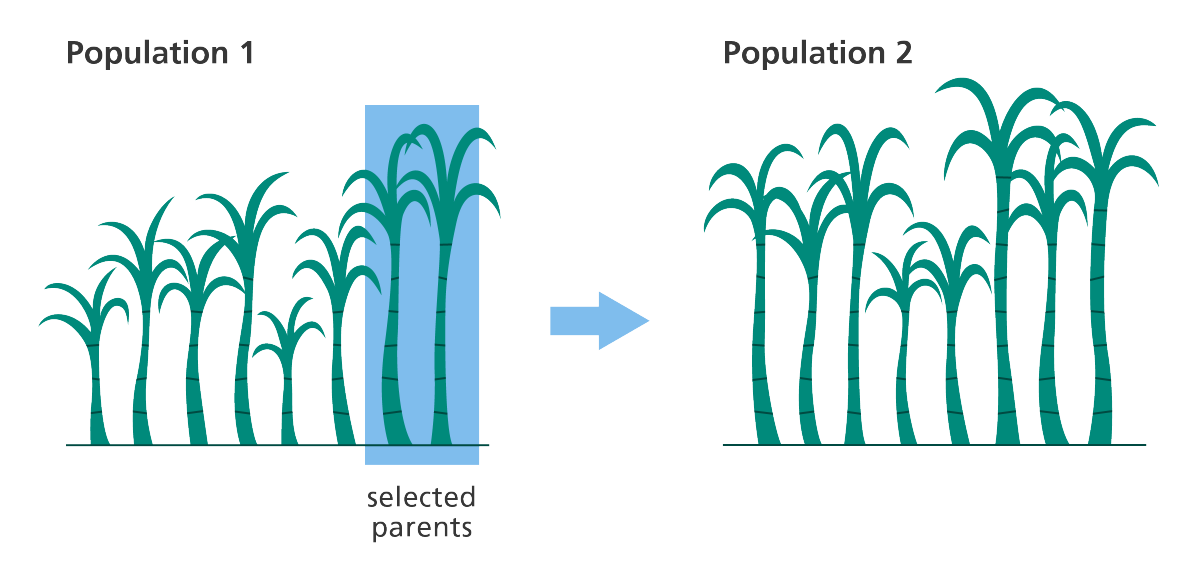 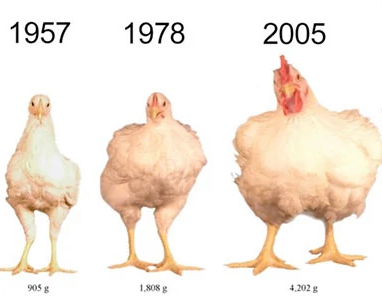 Hybrids
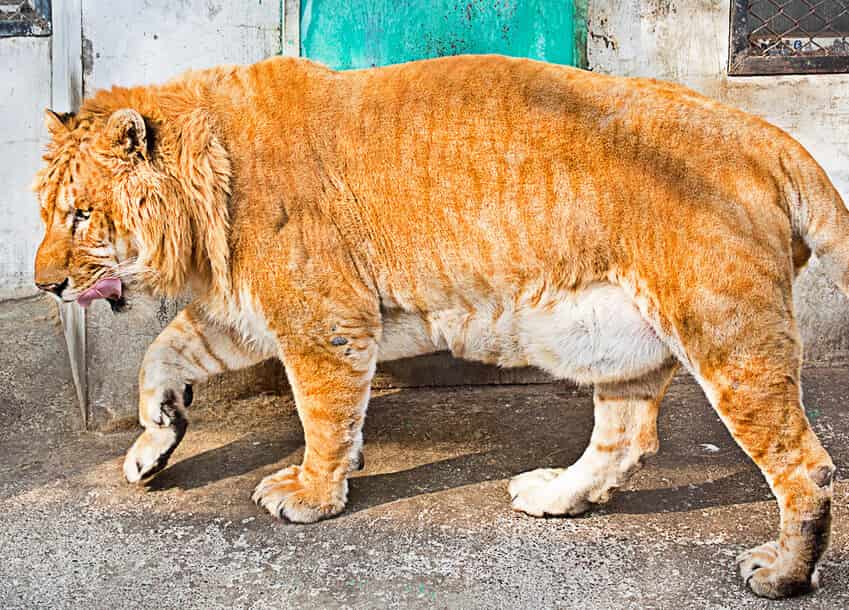 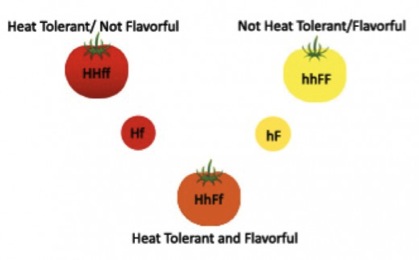 Recombinant DNA- also called Transgenic
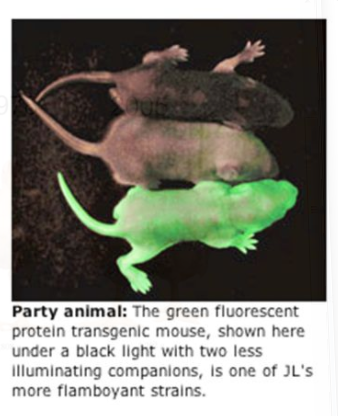 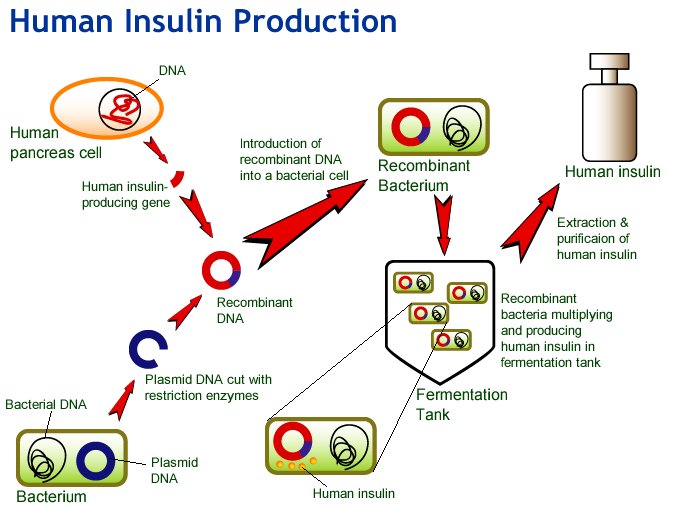 Gel Electrophoresis
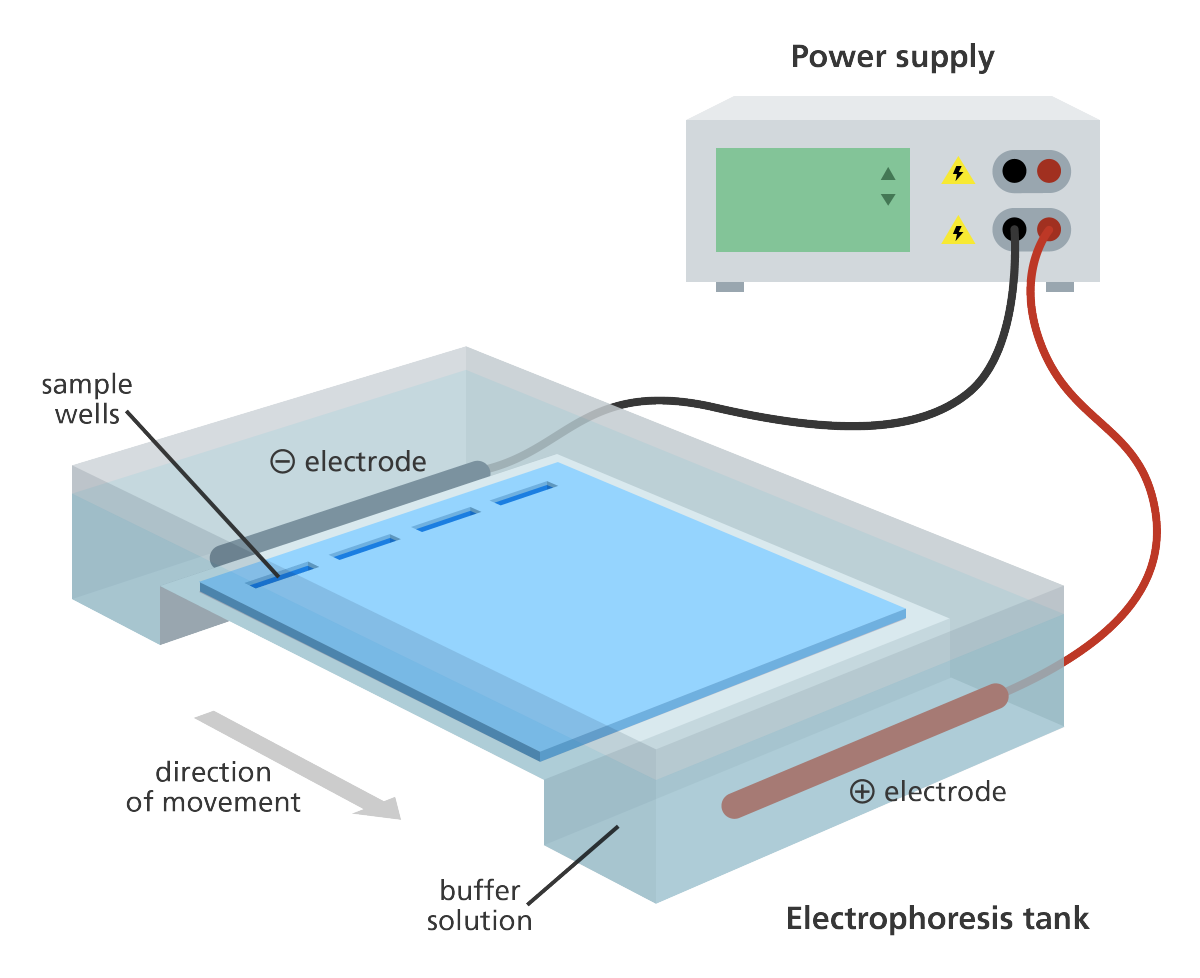 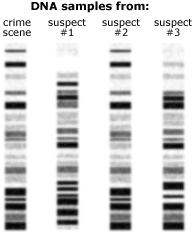 Restriction Enzymes
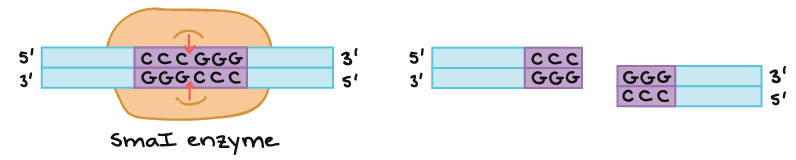 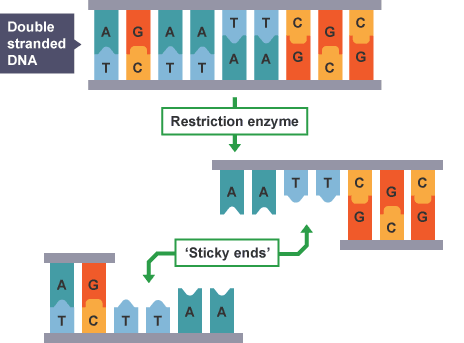 PCR- Polymerase Chain Reaction
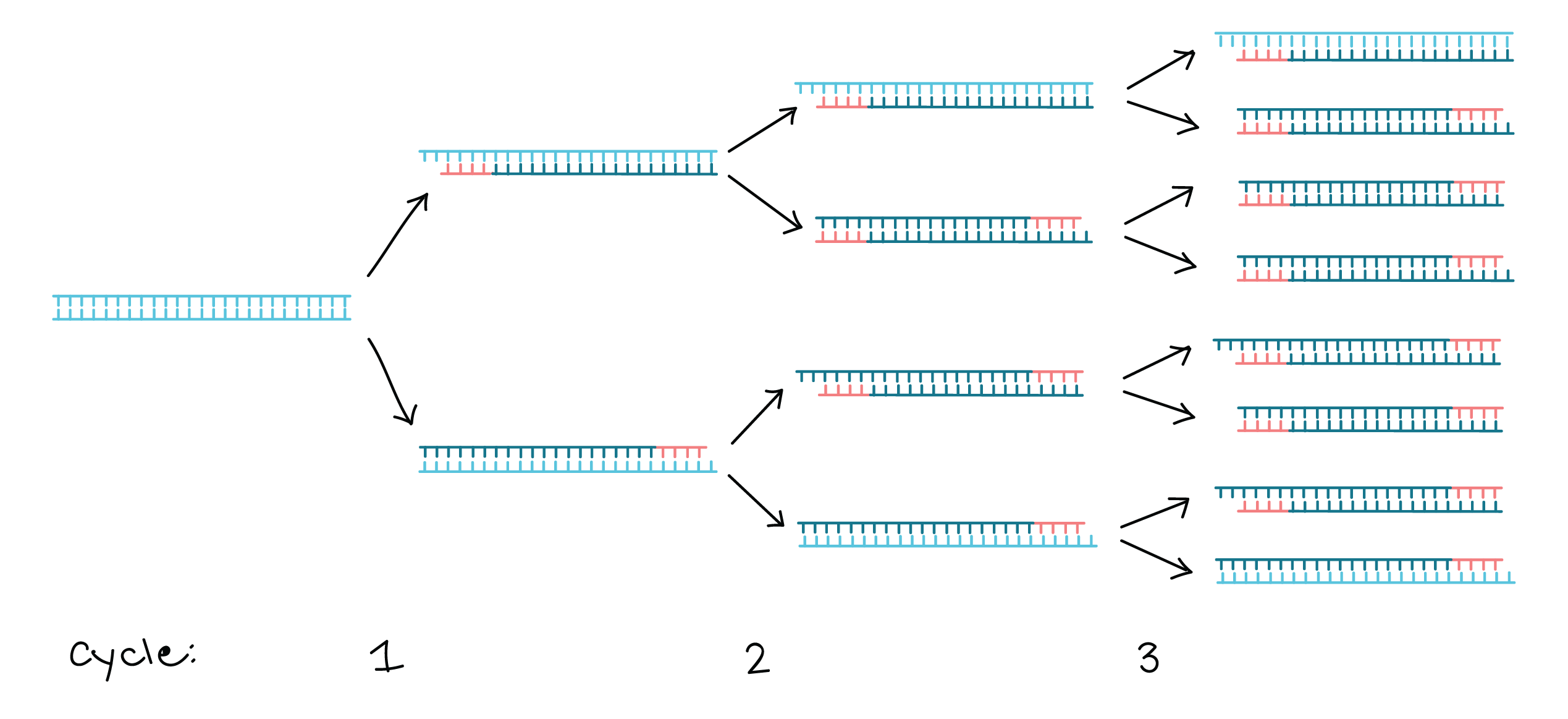 DNA Extraction
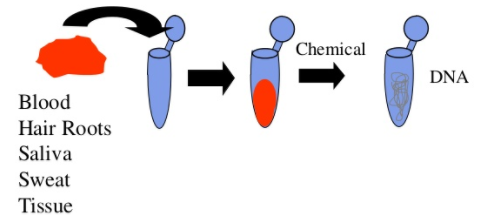 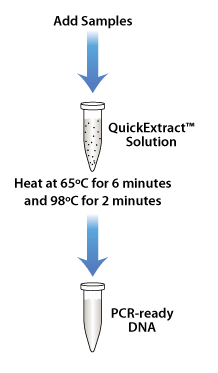